Bernard z Clairvaux
Bernard z Clairvaux
Narozen 1090/1091 na hradě Fountains u Dijonu.
Zemřel 20. srpna 1153 v opatství Clairvaux.

Cisterciácký mnich a opat.
Reformátor řeholního života.
Zásadním způsobem ovlivnil podobu 
cisterciáckého řádu. 
Teolog.
Mystik.

Propagátor 2. křížové výpravy
Mladší syn ze šlechtické rodiny.
Otec Tescelin- šlechtic ve službách  
burgundského vévody. Měl šest 
sourozenců,z toho pět bratrů.
Fontaine-les- Dijon. Přestavěný hrad
Bernardovo  rodné místo- vpravo
Kostel sv. Bernarda-vlevo
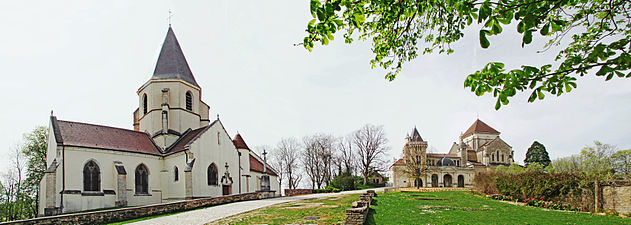 Vzdělání získal u kanovníků v Saint 
Vorles v Chatillon sur Seine.

Po smrti své matky Aleth, která na 
něj měla velký vliv a vedla ho k víře, 
se rozhodl pro řeholní život.
Laktační zázrak.
O velikonocích 1112 nebo 1113 přišel 
kláštera  Cîteaux, kam přivedl 
skupinu třiceti mladých mužů včetně 
svých čtyř bratrů. 

Vstoupil do noviciátu a za rok složil 
mnišské   sliby.
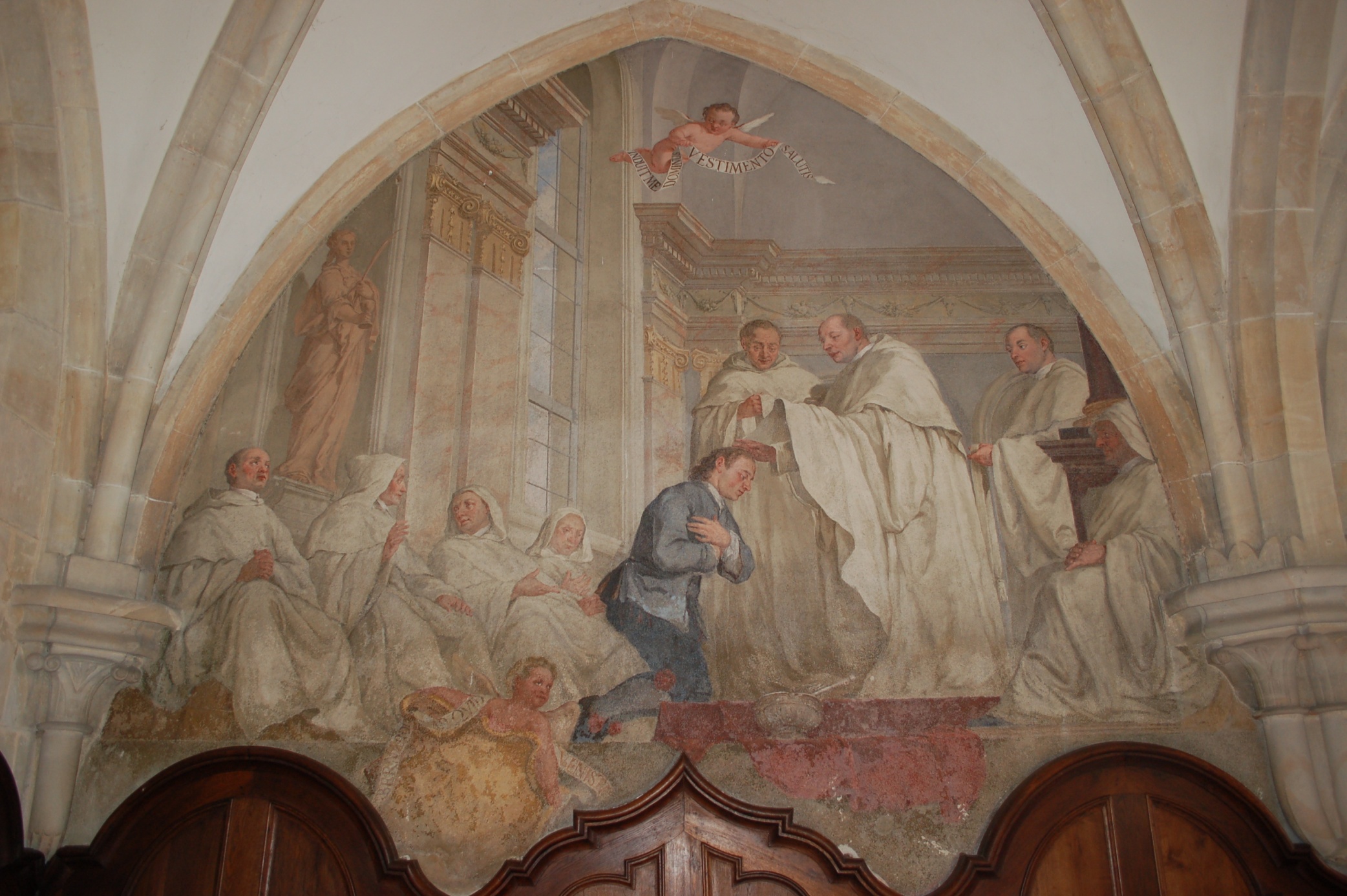 Přirozená autorita, výtečné organizační schopnosti spolu s živou inspirující 
  zbožností jej předurčovaly k vůdčímu postavení  ve formujícím se 
  cisterciáckém řádu.
Bernard vstupuje do cisterciáckého řádu- kapitulní síň kláštera v Oseku
1115 založen klášter Clara Vallis  (Jasné údolí)- Clairvaux. Bernard se zde stal opatem.
Clairvaux, křídlo konvršů
Clairvaux, křídlo konvršů
Jinou hodnost, než opatskou nepřijal.

Chtěl žít v ústraní kláštera, ale stav církve a světa jej nutil angažovat se 
mimo klášterní zdi.

Neúnavně cestoval, jednal, kázal, organizoval, obhajoval své názory, bojoval 
proti názorům jiných, přesvědčoval……
Hluboká láska k Bohu a k Panně Marie.

Naprosto oddaný své víře, neschopný kompromisů, celou svou bojovnou 
povahu vkládal do svých kázání, proslovů i textů.
Nesmlouvavý.

Asketa.
Mystik.
Bernard-teolog
Představitel mystického iracionalismu.
Odpůrce  dialektiky. Rozumového uchopování světa.
Odpůrce Pierra Abélarda. Psal proti němu traktáty.
Snahu poznat Boha, Svatou Trojici rozumem, na základě 
logiky  a dialektiky, pokládal za herezi.


Vystupoval proti školám.
„V lesích najdeš více moudrosti než v knihách; stromy a skály tě naučí věcem, 
které ti žádný učitel nepoví“.
Bernard-mystik
Podle Bernarda lze se k Bohu přiblížit jen kontemplací, mystickým zážitkem.
Extatické spojení duše s Bohem.

Laktační zázrak
Mystické objetí Krista
Mystické objetí Krista                                   
           Sedlecký klášter, barokní konvent
Kult P.Marie
Ctitel Panny Marie. 
P. Marie pro něj představovala 
zprostředkovatelku spojení duše s 
Bohem. 

Autor mariánské lyriky.

Jeho citově prožívaná víra 
přispěla k šíření mariánského kultu v 
západním křesťanství.
Bernard-politik
Podporoval vznik  templářského řádu (ovlivnil  jejich první řeholi) 


1130 -1138  podporoval Inocence II. proti Anakletovi II. (schizma). 


V častém kontaktu  s králi Ludvíkem VI. a Ludvíkem VII.
      Zasahoval nejen do záležitostí církve, ale i Francie.
Evžen III. (1145-1153)
Žák Bernarda z Clairvaux.
Bývalý mnich jeho kláštera.
Bernard měl na něj mimořádně silný vliv.

Za pontifikátu Evžena III. Bernard z Clairvaux  de facto  ovládl katolickou církev

Pod jeho vlivem Evžen III. vyhlásil po pádu Edessy  druhou křížovou výpravu.
2. křížová výprava
se Bernard z Clairvaux  stal hlavním 
propagátorem druhé křížové výpravy. 

Oslovoval panovníky i šlechtice, 
neúnavný (vynikající) kazatel. 

Do Čech zaslal list pro knížete 
Vladislava II.
Důsledkem účast Vladislava II. na výpravě.

Bernard z Clairvaux nesl i následky nezdařeného 
tažení.
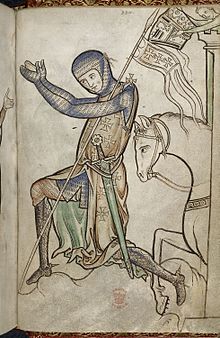 Bernard- literát
Dopisy- 500 dopisů

O milosti a svobodném rozhodování.
O stupních pokory a pýchy, Chvály panenské Matky.
Kázání na Píseň písní.
Bernard z Clairvaux a cisterciácký řád
Ideálem Bernarda z Clairvaux byl život v modlitbě, práci a rozjímání, tvrdý 
život, v němž si duše získává zásluhy pouze naprostou pokorou těla i ducha.

Askeze.
Důraz na manuální práci jako projev pokory.
Uzavřenost před vnějším světem.
Prosazoval uzavřenost před vnějším světem.
Bennedictus montes, Bernardus valles amabat
Prosazoval jednoduchou architekturu oproštěnou od výzdobných prvků, jež  mohou odvádět pozornost mnichů k povrchu jevů.Brojil proti zdobnosti clunyjských kostelů.Zakazoval sochy, obrazy, barevné vitraje.
Vézelay                                                                 Fontenay
Propagoval harmonickou čistotu staveb.Výzdobným prvkem světlo, jako symbol Boží.
Fontenay
Fontevraud
Fontevraud
Požadoval jednoduchost staveb kostelů i jejich vybavení.
Vybavení kostela     Kříže, kalichy, svícny kadidelnice  dřevo, železo
      		   Mešní roucha, oltářní plátna – nebarvené plátno a vlna,  		    bez ozdob.
                                   Na oltáři jen dva obyčejné svícny se svíčkami.
                                   V kostele jen jeden dřevěný kříž.


Zákaz barevných iluminací v rukopisech (pouze dvoubarevné)
Žádal jednoduchost liturgie
Liturgická reforma    jednoduchost bohoslužby
                                     zmenšení počtu svátků
                                     zákaz procesí
      

Reforma zpěvu     vytvořil nový antifonář
Odmítal bezpracné zisky  (desátky, příjmy od poddaných,platy).Požadoval manuální práci pro mnichy.
Zwettl, sv. Bernard při žních
Propagátor řádu
Svým učením učinil řád nesmírně 
Přitažlivým.
Mnoho nových zájemců o vstup
 do řádu; mnoho nových mecenášů. 


Za jeho života vzniklo asi 330 
cisterciáckých klášterů.
Rozšíření v celém katolickém světě.
Bernard zemřel 20. srpna 1153

 1174 kanonizován   Alexandrem III.

1840 prohlášen za učitele církve.


Přídomek- doctor mellifluus